Викторина
Физика
I ТурОтветьте правильно на вопросы
«Почему в недосолённом супе ощипанная курица тонет, а в пересоленом спасается вплавь?»
Плотность курицы меньше плотности пересоленого супа
Где больший вес имеет солидный карась, в родном озере или на чужой сковороде?
вес карася больше на чужой сковороде
По какой траектории и как должна двигаться точка, чтобы пройденный ею путь равнялся модулю перемещения?
по прямой и только в одном направлении
. Горячий жирный суп обычно остывает медленнее чая, даже если и суп, и чай будут налиты в одинаковые открытые сосуды при одинаковой температуре. Какова основная причина этого?
Жир мешает испарению воды с поверхности супа;
II Турвыберите правильный вариант ответа
«Лютый враг нежно прижался щекой к прикладу и нажал курок. Пуля массой 10 г выскочила из винтовки и понеслась искать невинную жертву со скоростью 800 м/с. А винтовка в результате отдачи со скоростью 2 м/с послала врага в нокаут. Вычисли массу, сбившую с ног врага».
А) Врага нокаутировала пуля противника массой 9 грамм.
Б) Врага нокаутировало его собственное оружие массой в 4 кг.
В) Врага нокаутировал порыв ветра.
Г) Такого не могло быть.
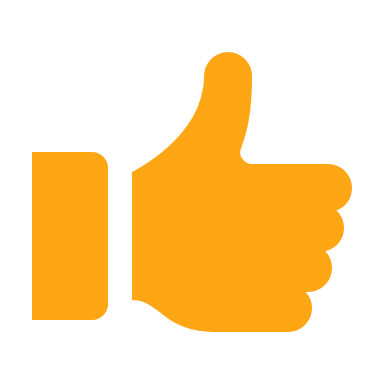 10 кг железных гвоздей уравновешены на весах железными гирями. Весы затопило водой. Сохранят ли они равновесие под водой?
А) не сохранят;
Б) сохранят;
В) недостаточно данных для ответа.
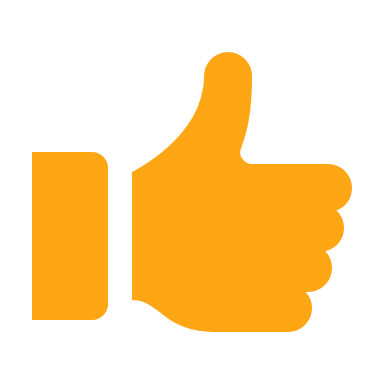 Два поезда идут навстречу друг другу: один ускоренно на север, а другой – замедленно на юг. Как направленны ускорения поездов?
А) Оба ускорения направлены на юг;
Б) Оба ускорения направлены на север;
В) Ускорение первого поезда направлено на север, а второго на юг;
Г) Ускорение первого поезда направлено на юг, а второго на север.
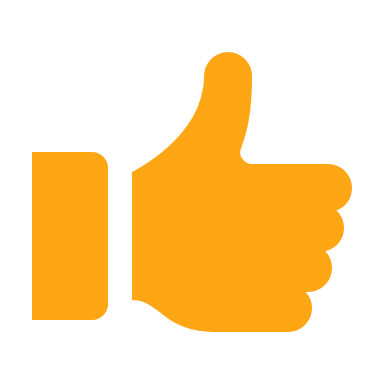 Можно ли найти равнодействующую сил тяжести, действующих на осколки разорвавшегося снаряда?
А) можно;
Б) равнодействующая равно нулю;
В) нельзя;
Г) её просто не существует.
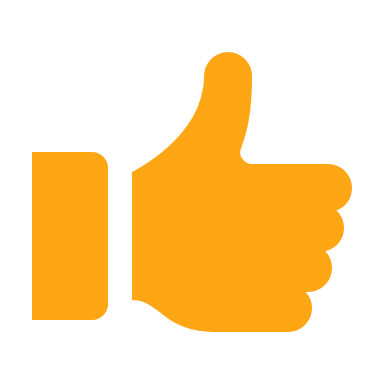 III Турсоставить задачу и представить ее в виде проекта
1 команда- «Закон сохранения энергии»
2 команда- «Закон сохранения импулься»
3 команда- «Законы Ньютона»
4 команда- «Вес тела»